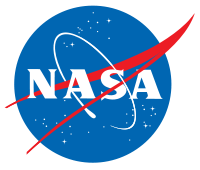 Computational Nondestructive evaluation Case Studies at NASA
Peter D. Juarez
Research Engineer
Nondestructive Evaluation Sciences Branch
NASA Langley Research Center
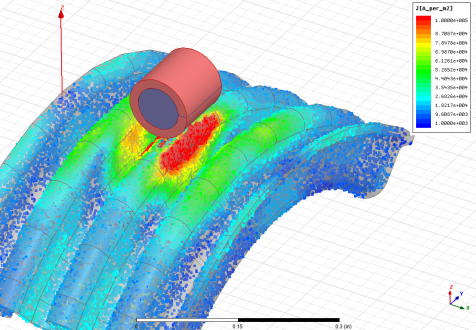 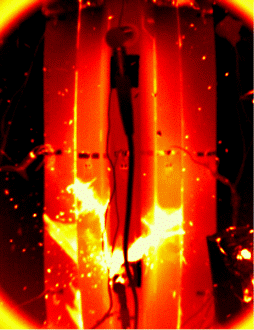 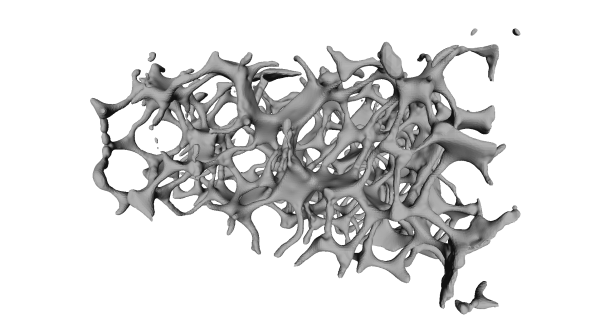 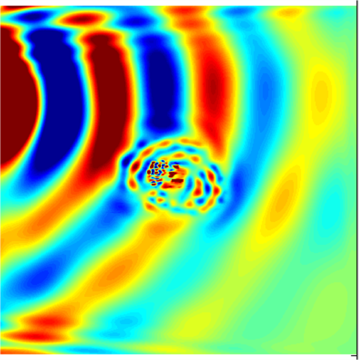 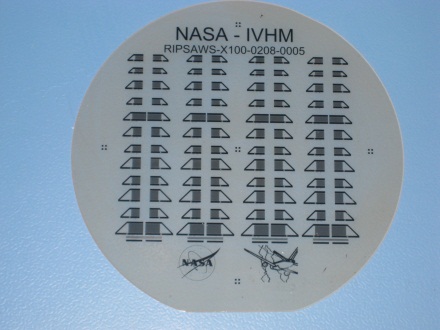 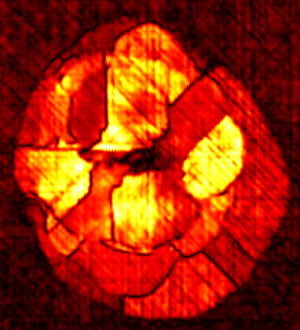 CIVA Simulation software
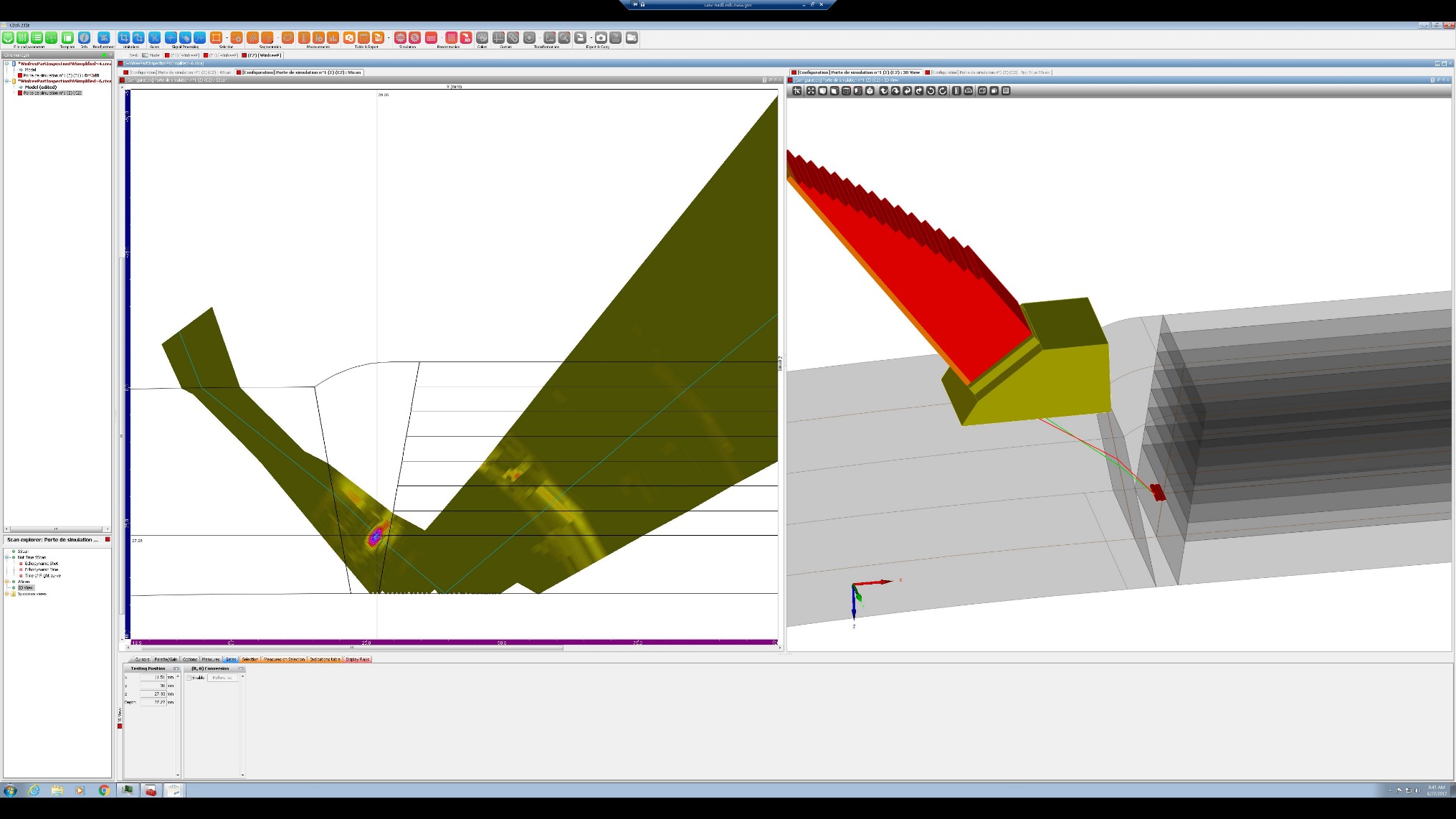 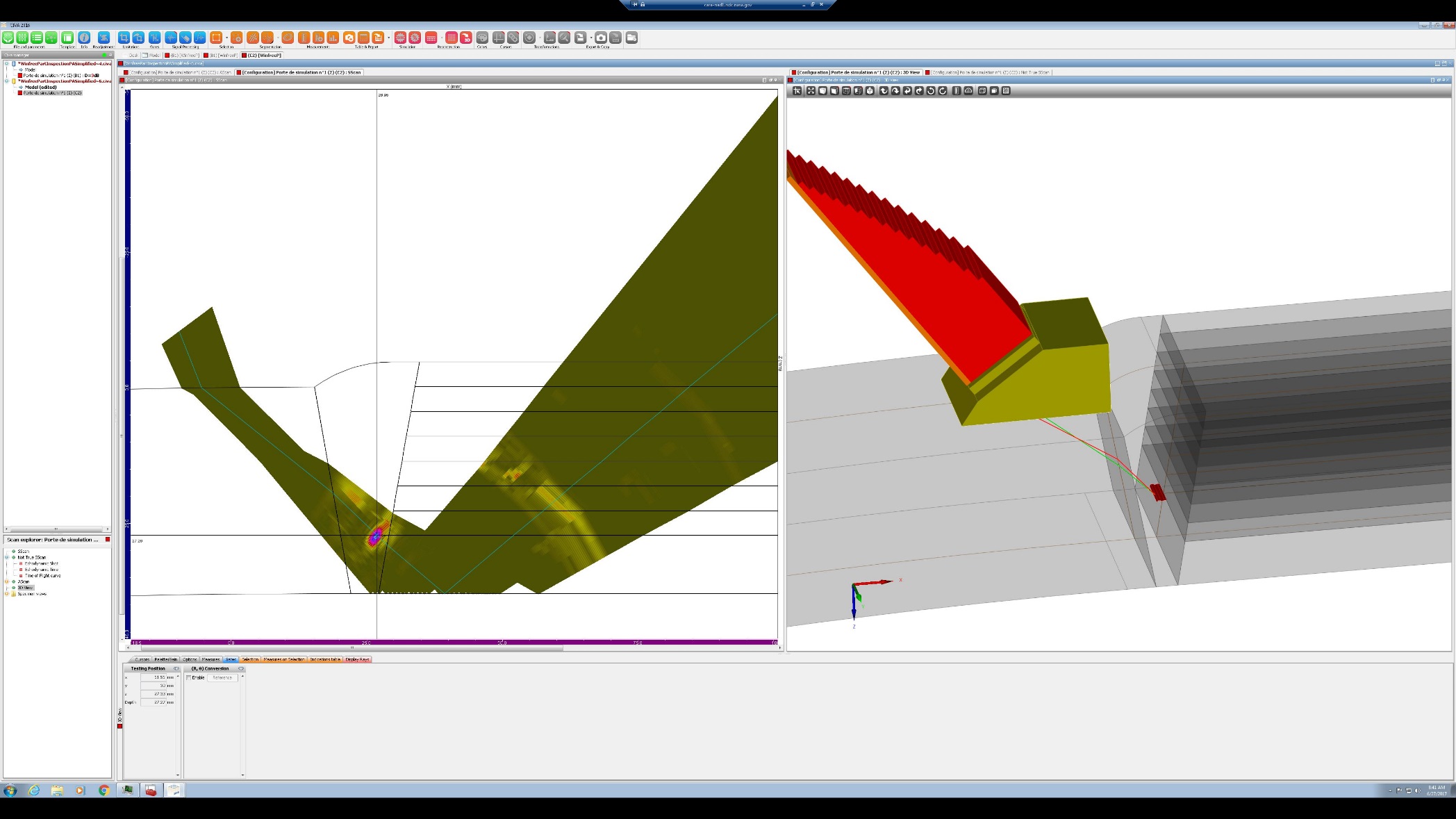 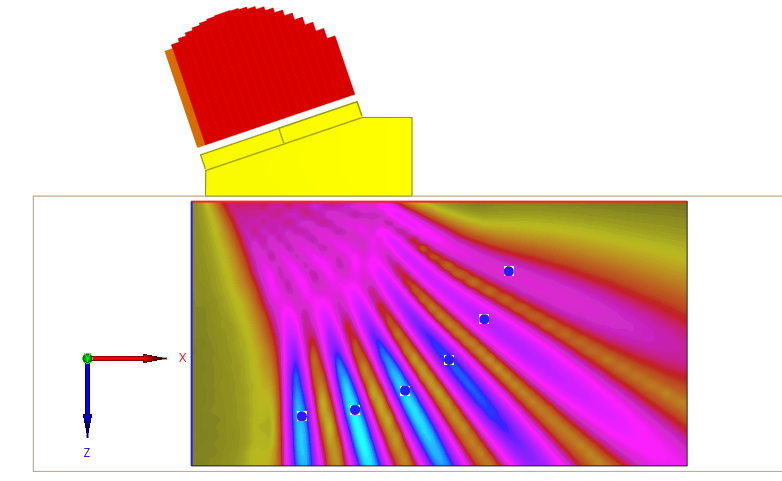 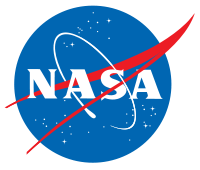 NASA Langley Research Center - Nondestructive Evaluation Sciences Branch
In house code
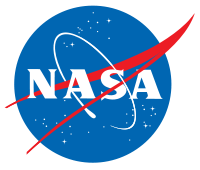 NASA Langley Research Center - Nondestructive Evaluation Sciences Branch
Three applications for simulation
You can’t physically perform the inspection yet.
You can perform the inspection, but don’t know how.
You can perform the inspection, you know how you will inspect, but you want to know more about the resulting data.
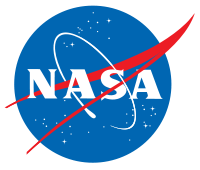 NASA Langley Research Center - Nondestructive Evaluation Sciences Branch
You can perform the inspection, you know how you will inspect, but you want to know more about the resulting data.

Example: Probability of detection study on friction stir welded panels
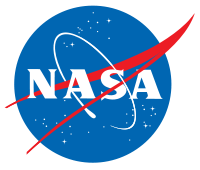 NASA Langley Research Center - Nondestructive Evaluation Sciences Branch
2
Friction Stir Welding
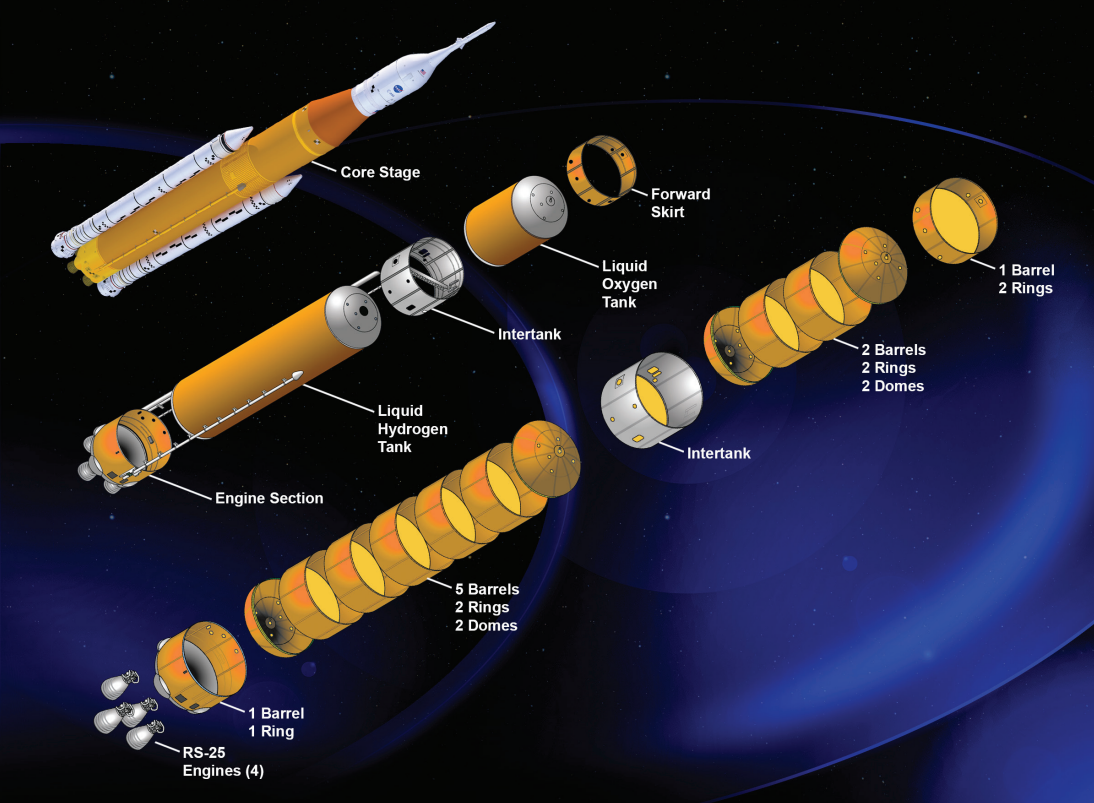 Core stage Space Launch System (SLS)
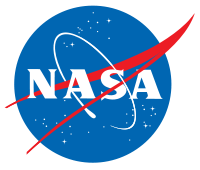 NASA Langley Research Center - Nondestructive Evaluation Sciences Branch
2
Probability Of Detection (POD) Curve
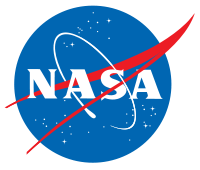 NASA Langley Research Center - Nondestructive Evaluation Sciences Branch
2
Probability Of Detection (POD) Curve
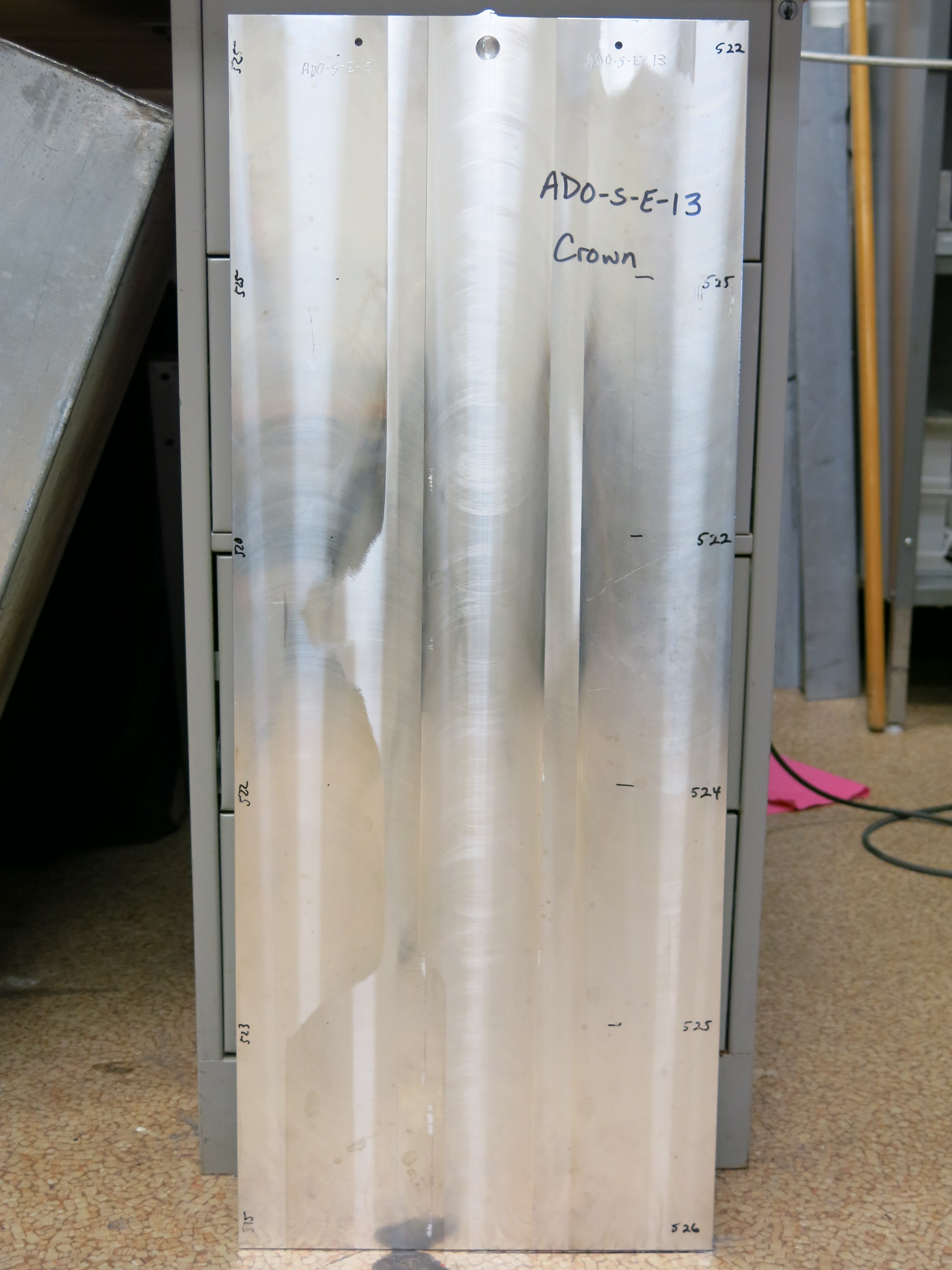 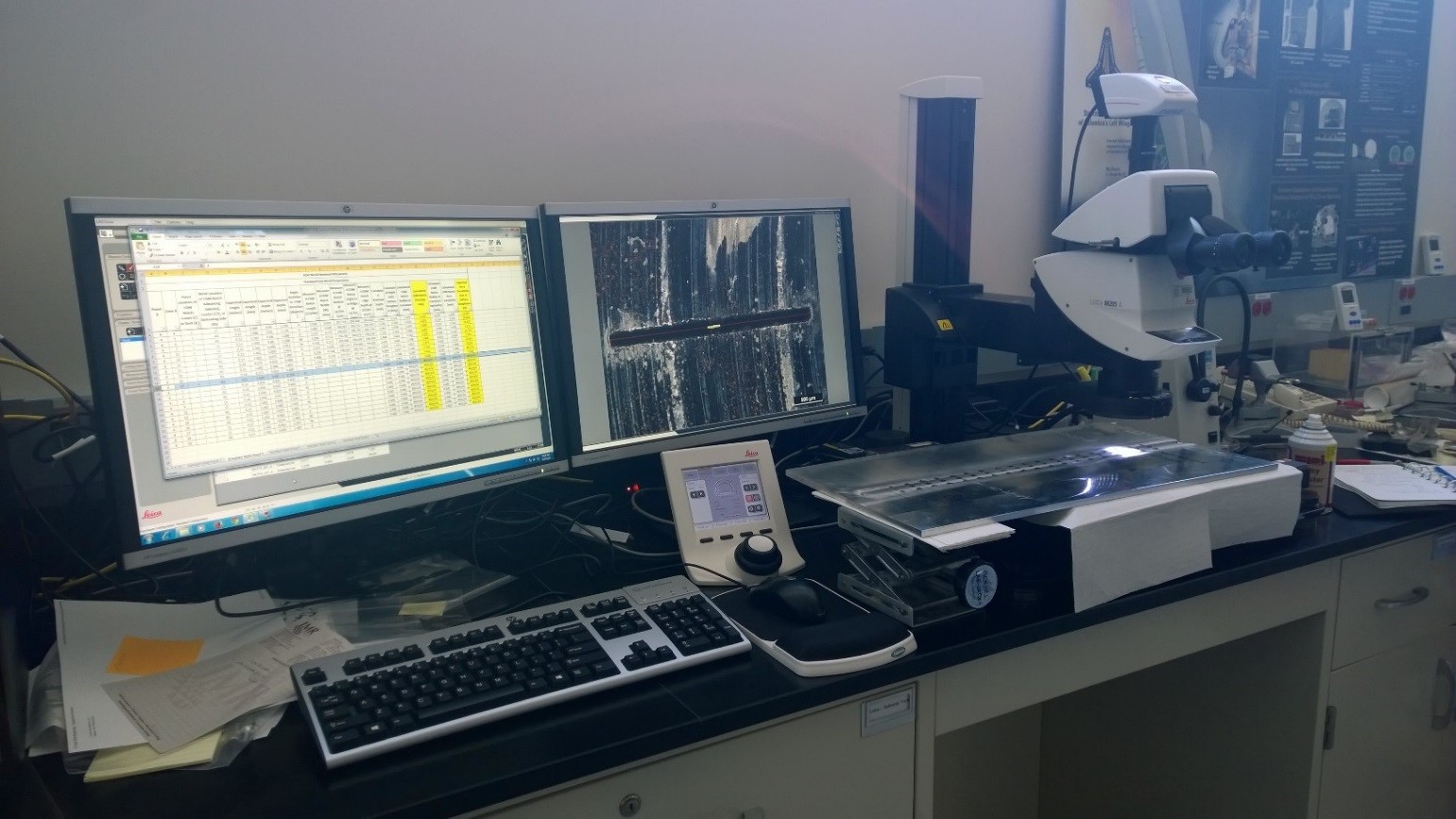 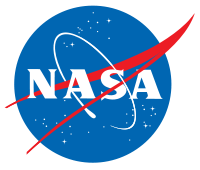 NASA Langley Research Center - Nondestructive Evaluation Sciences Branch
16
Electric Discharge Machining Notch Geometry
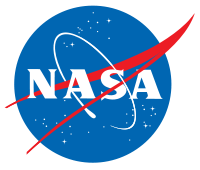 NASA Langley Research Center - Nondestructive Evaluation Sciences Branch
16
Electric Discharge Machining Notch Geometry
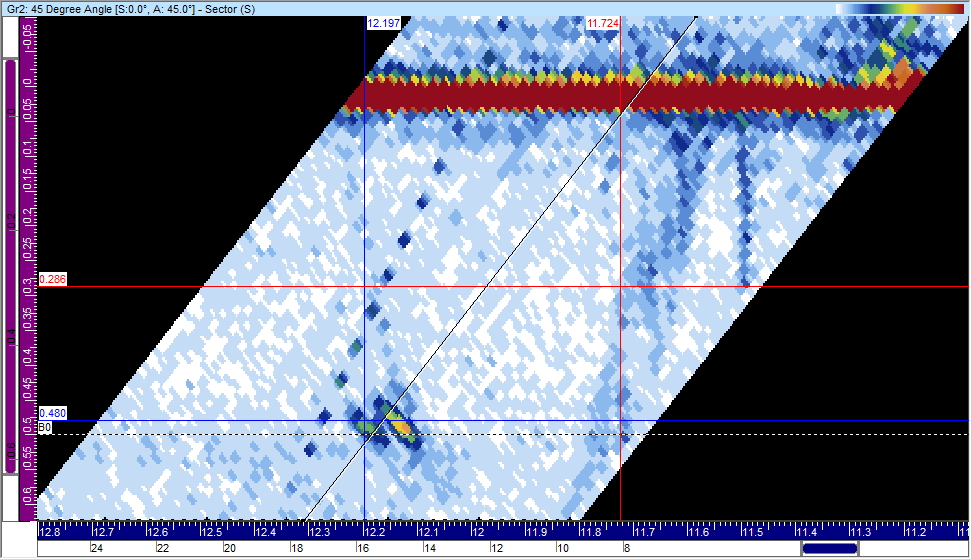 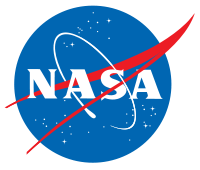 NASA Langley Research Center - Nondestructive Evaluation Sciences Branch
16
Electric Discharge Machining Notch Geometry
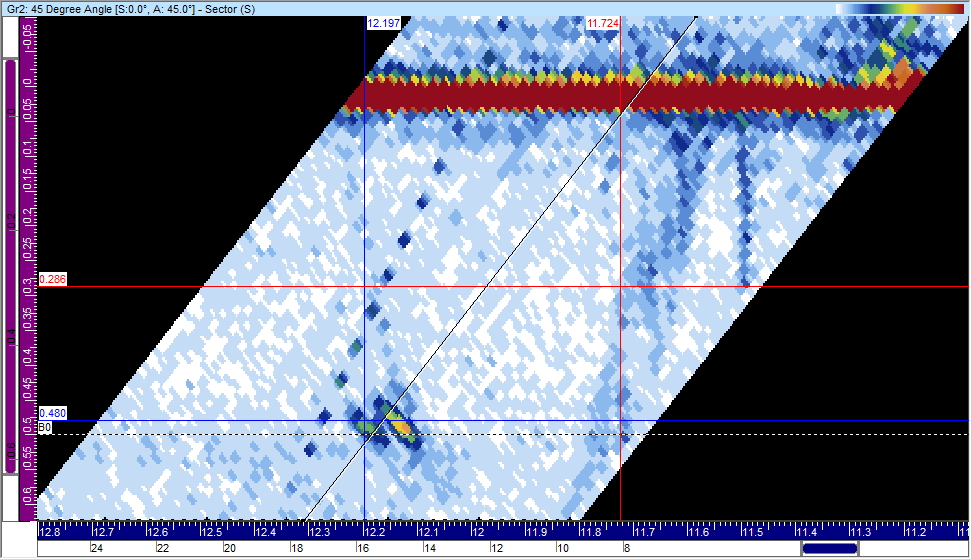 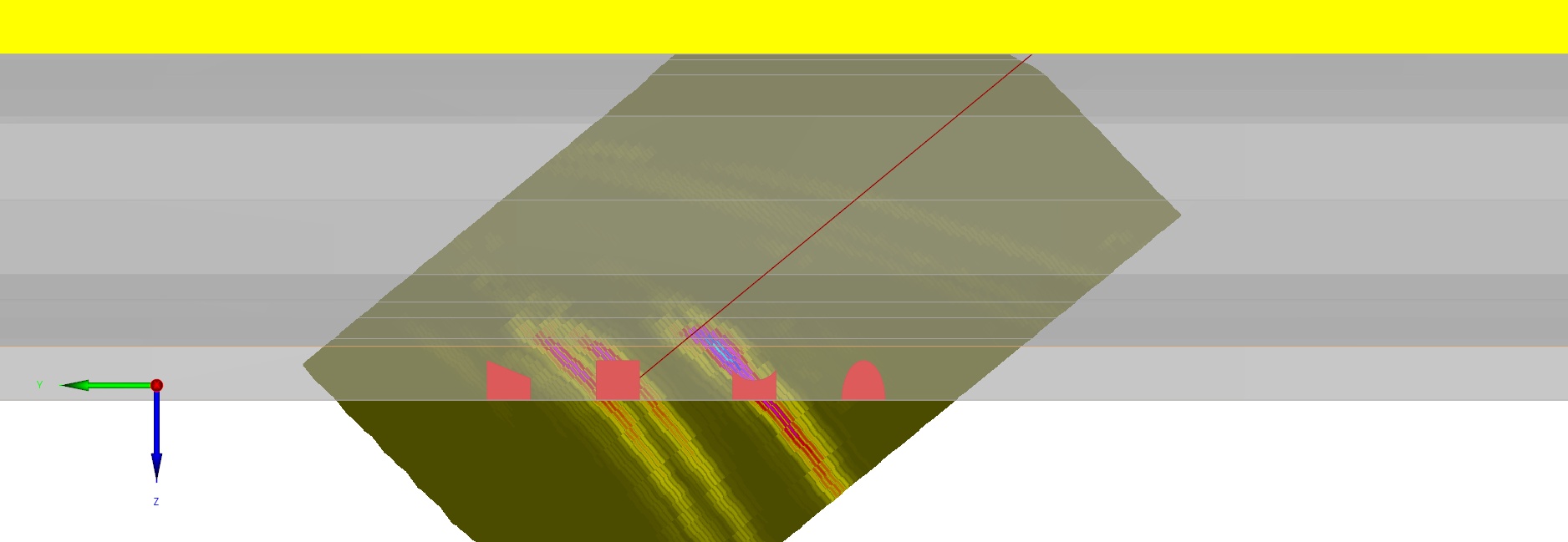 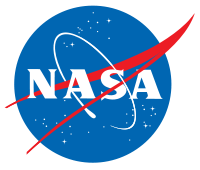 NASA Langley Research Center - Nondestructive Evaluation Sciences Branch
You can perform the inspection, but don’t know how.

Example: Inspection of high capacity multi layer pressure vessels
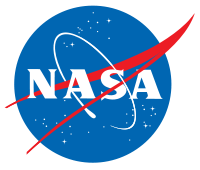 NASA Langley Research Center - Nondestructive Evaluation Sciences Branch
High Capacity Multi Layer Pressure Vessels
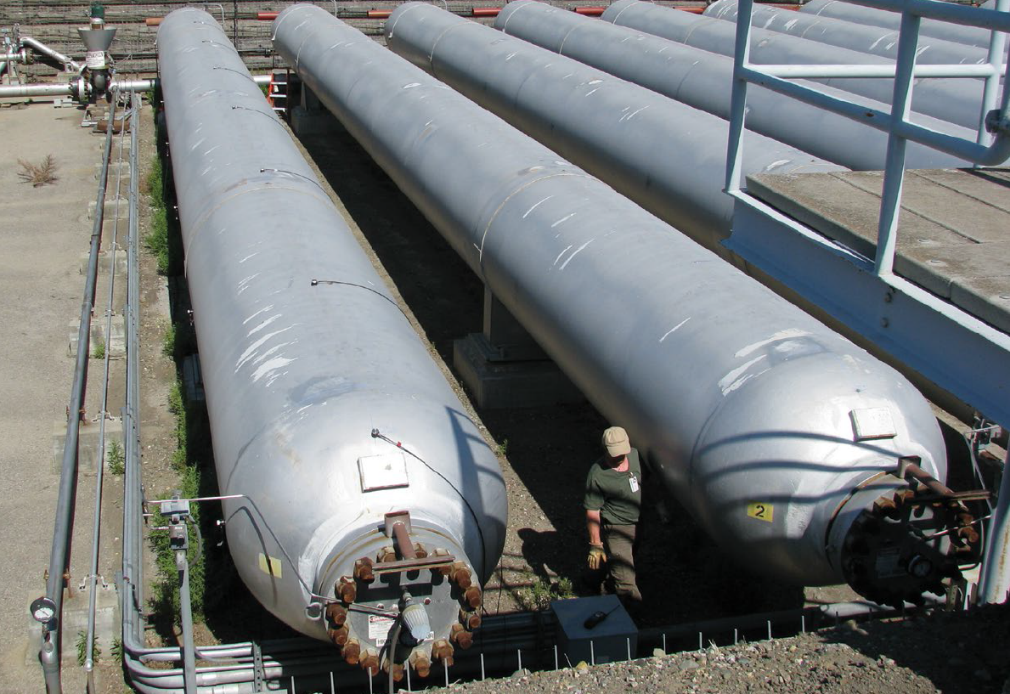 Shell to shell weld
Head to shell weld
Layered Pressure Vessel
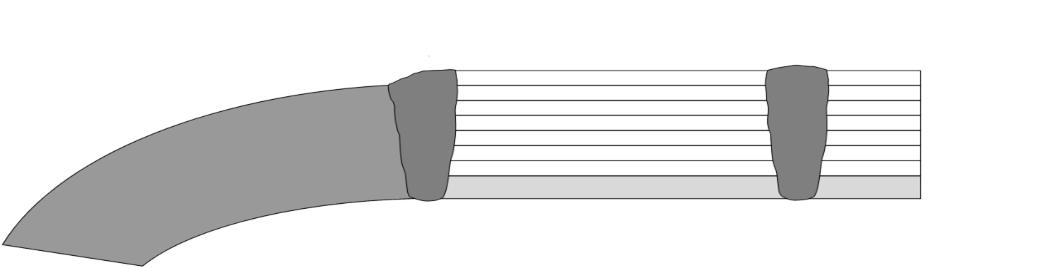 Head
Shell to shell weld cross section
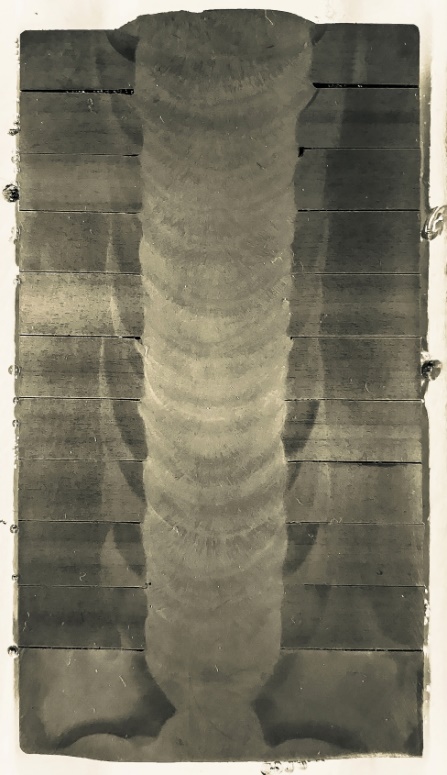 Layered Pressure Vessel
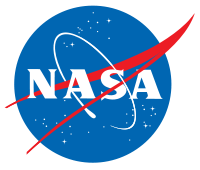 NASA Langley Research Center - Nondestructive Evaluation Sciences Branch
LPV Simulation Results
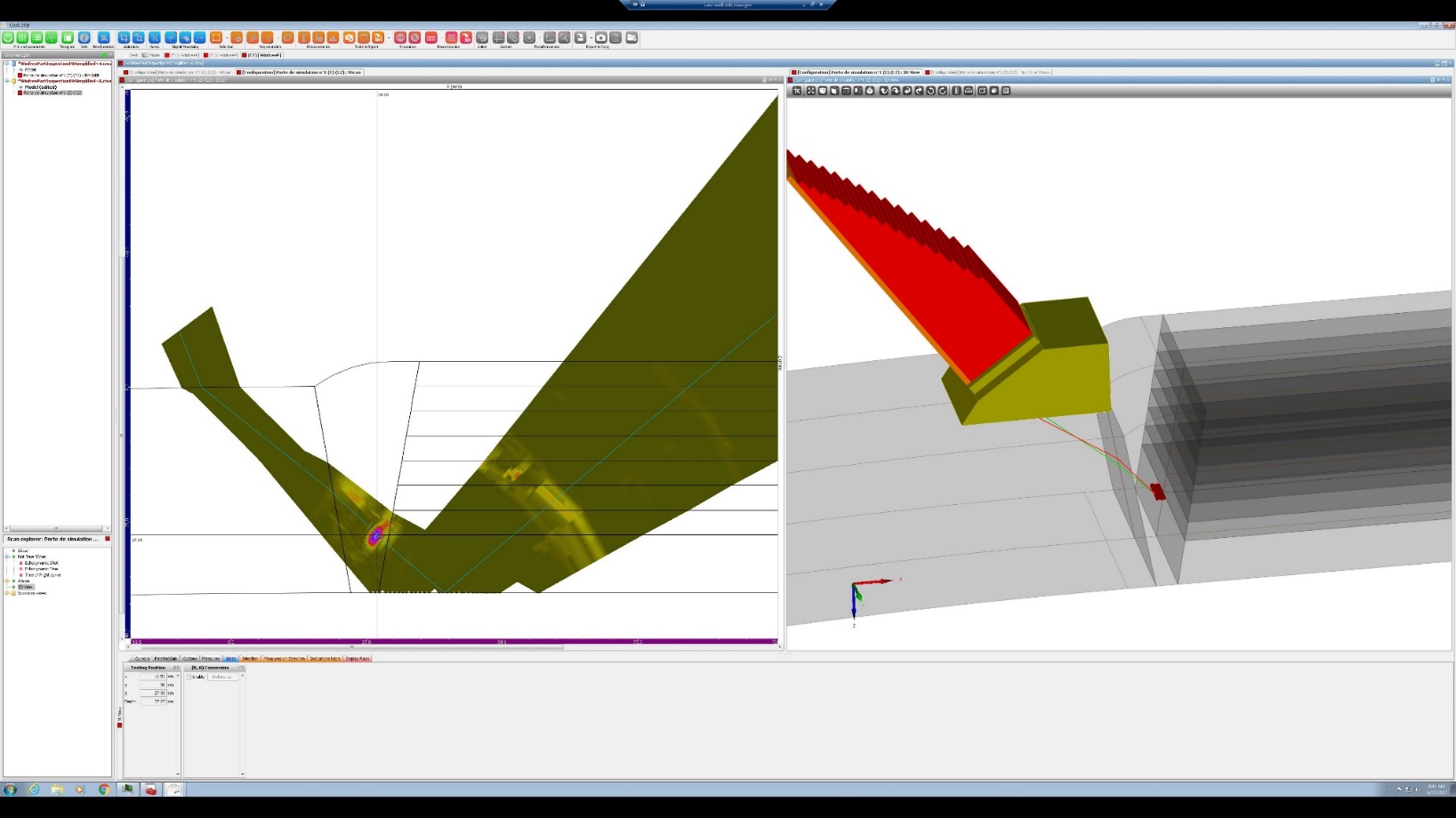 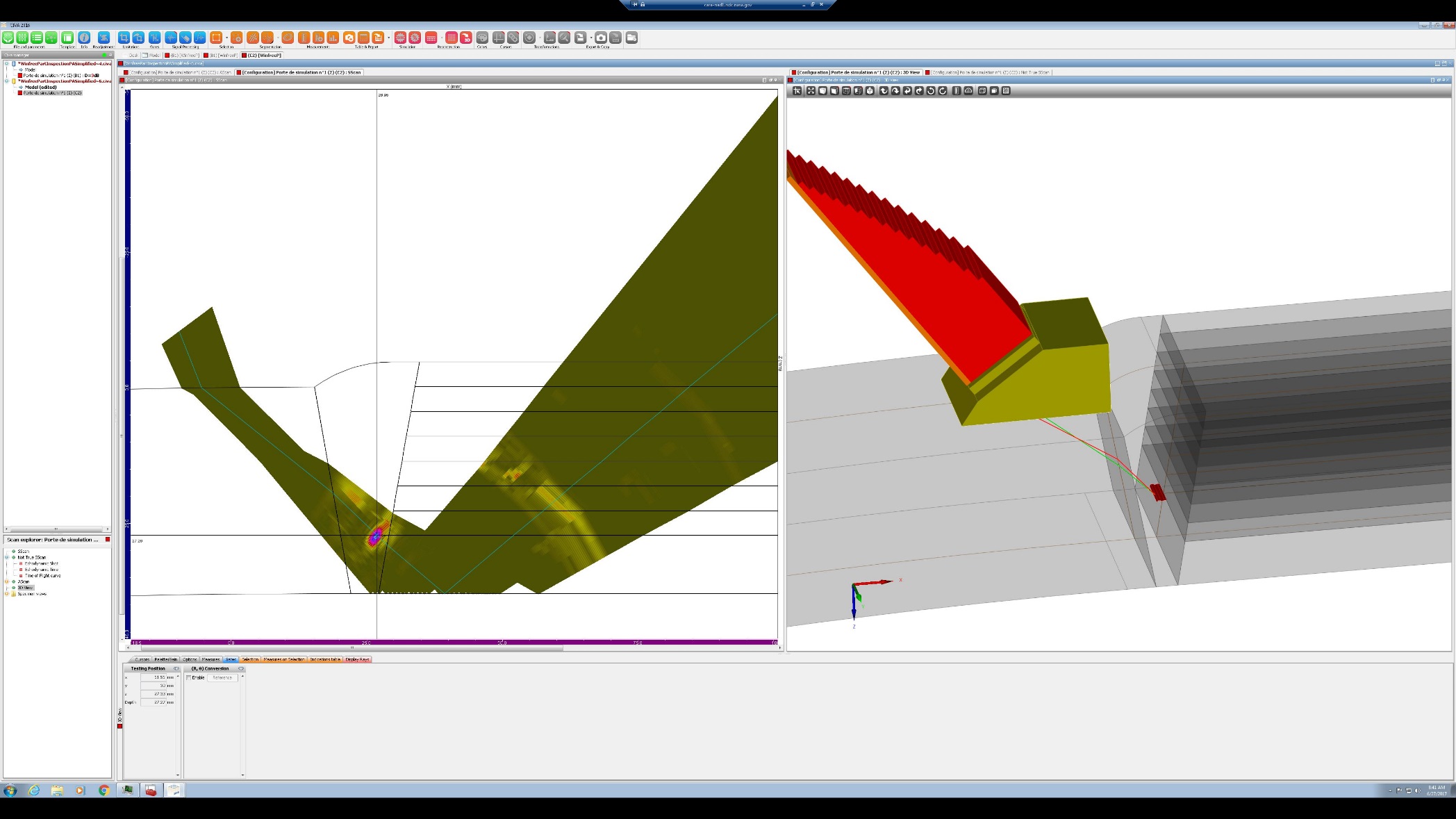 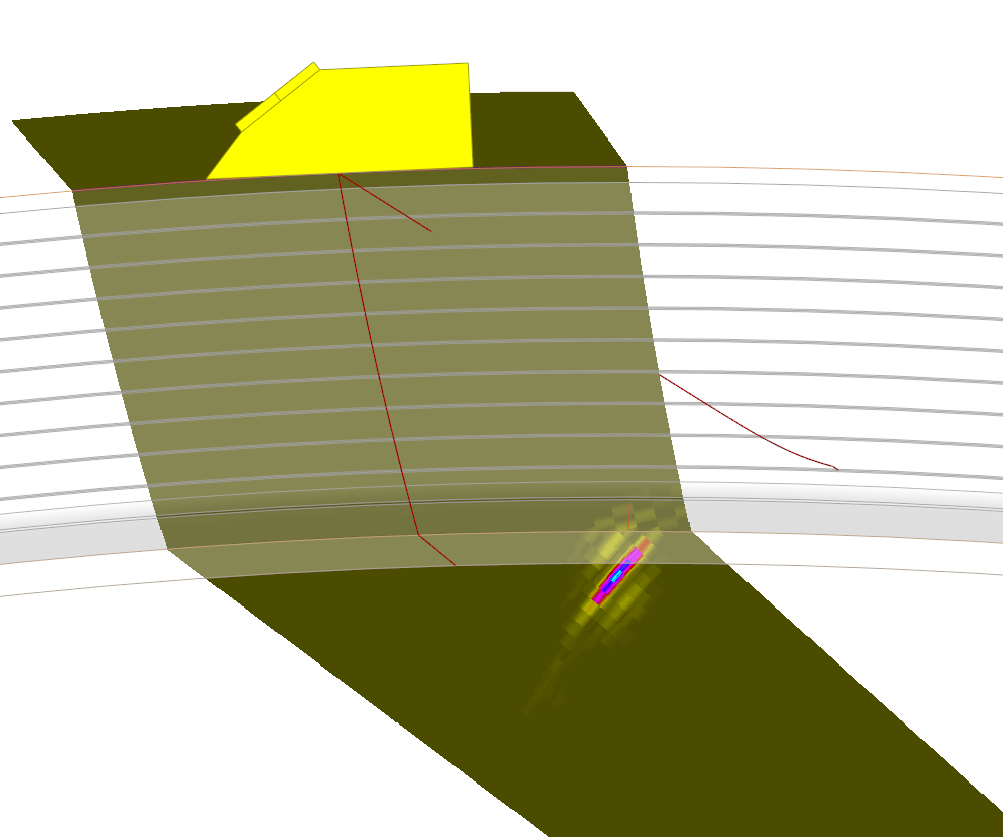 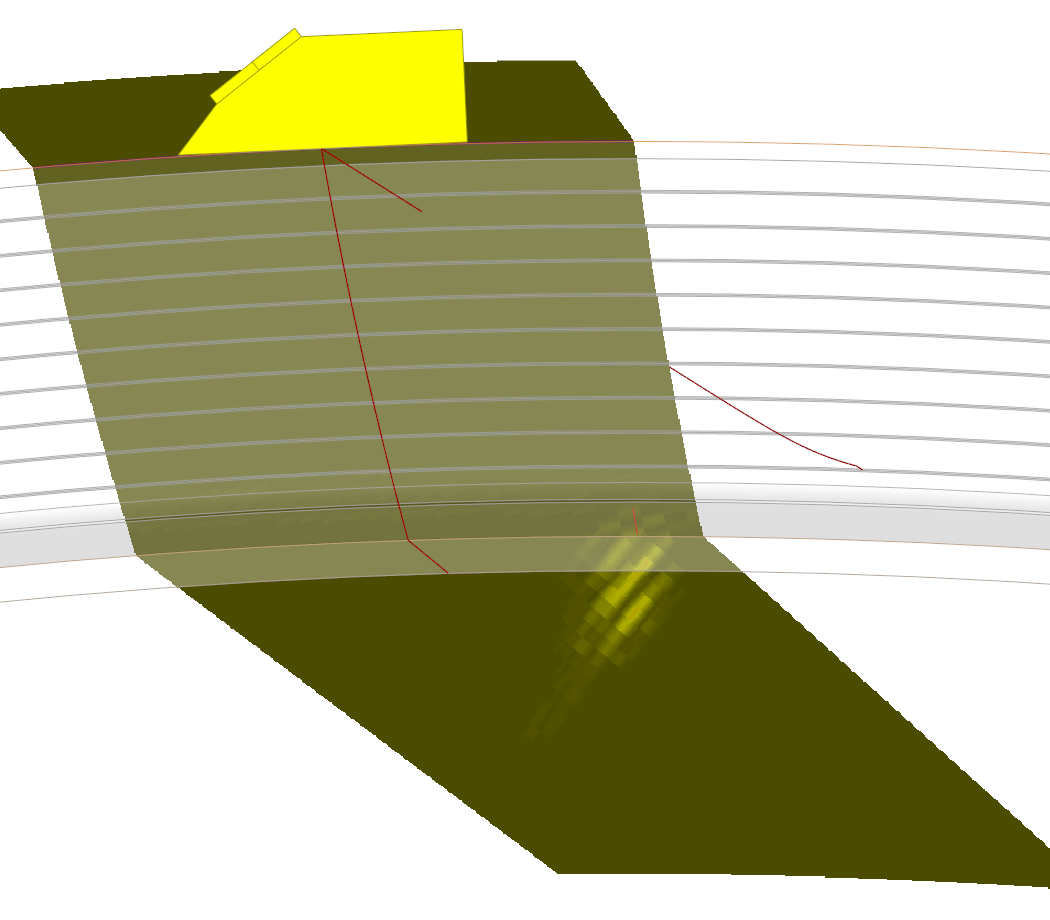 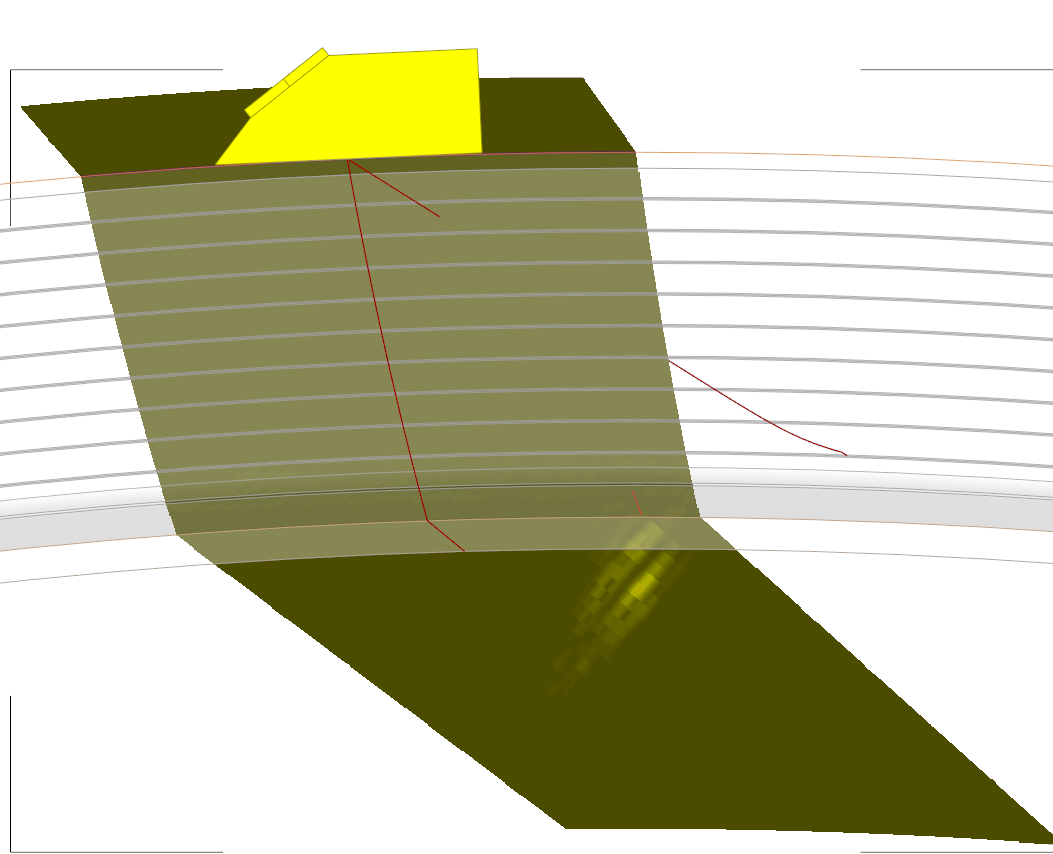 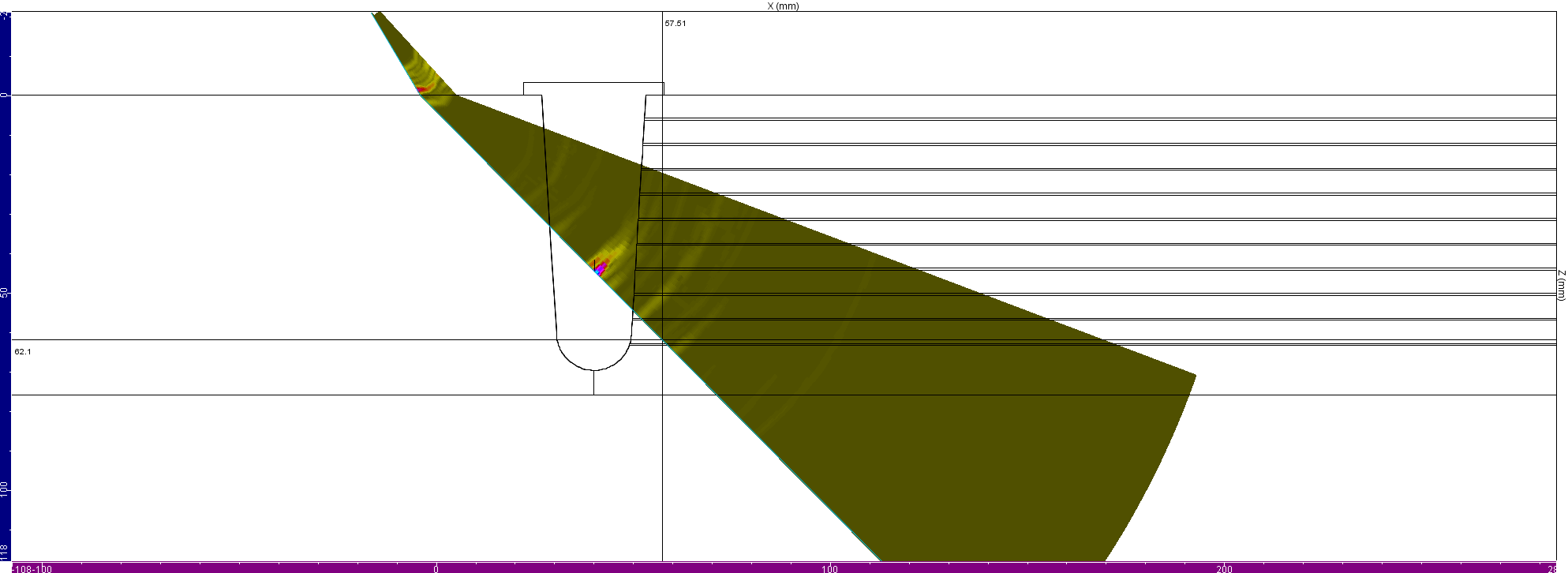 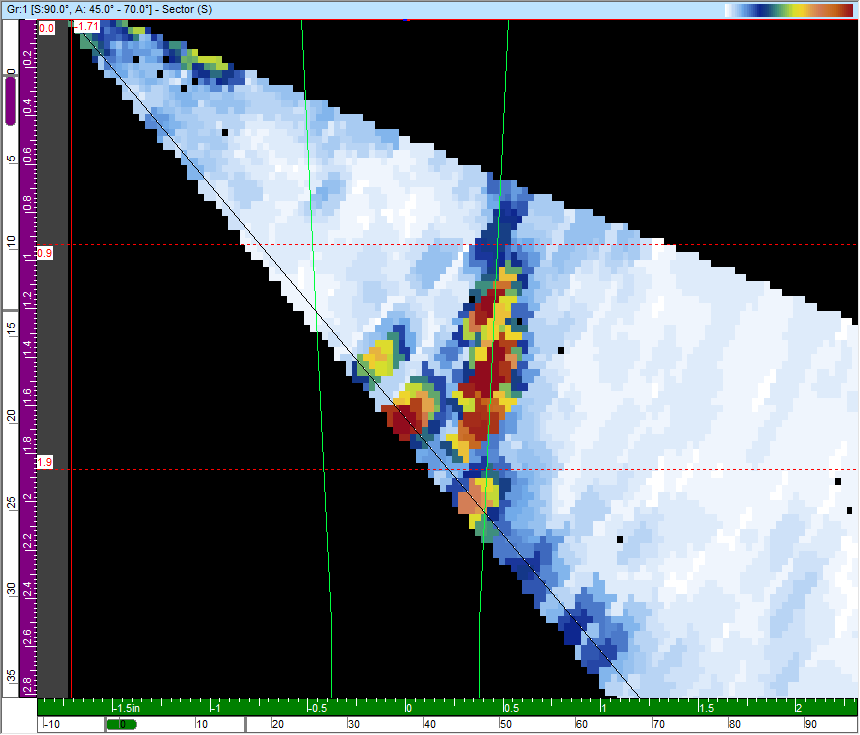 20°
-15.5 dB
10° 
-15.1 dB
0°
0 dB
Experimental
Simulating PAUT for finding a weld crack in a head to shell weld.
Validating simulation against experimental results
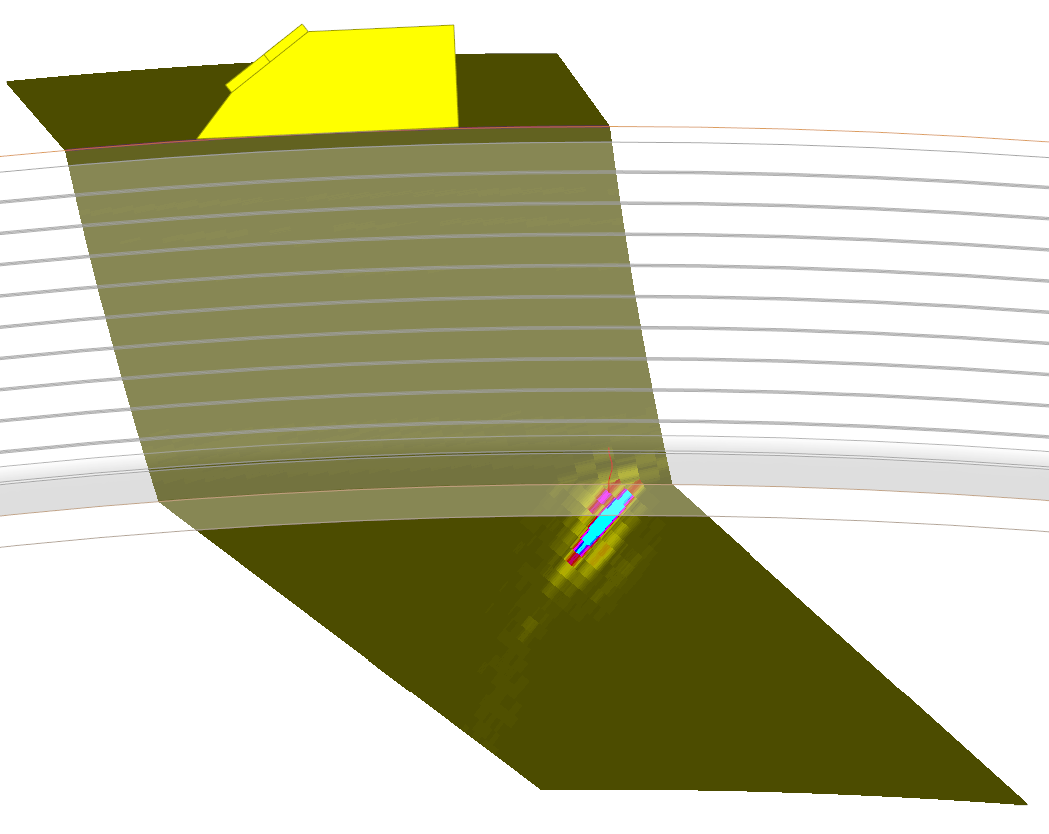 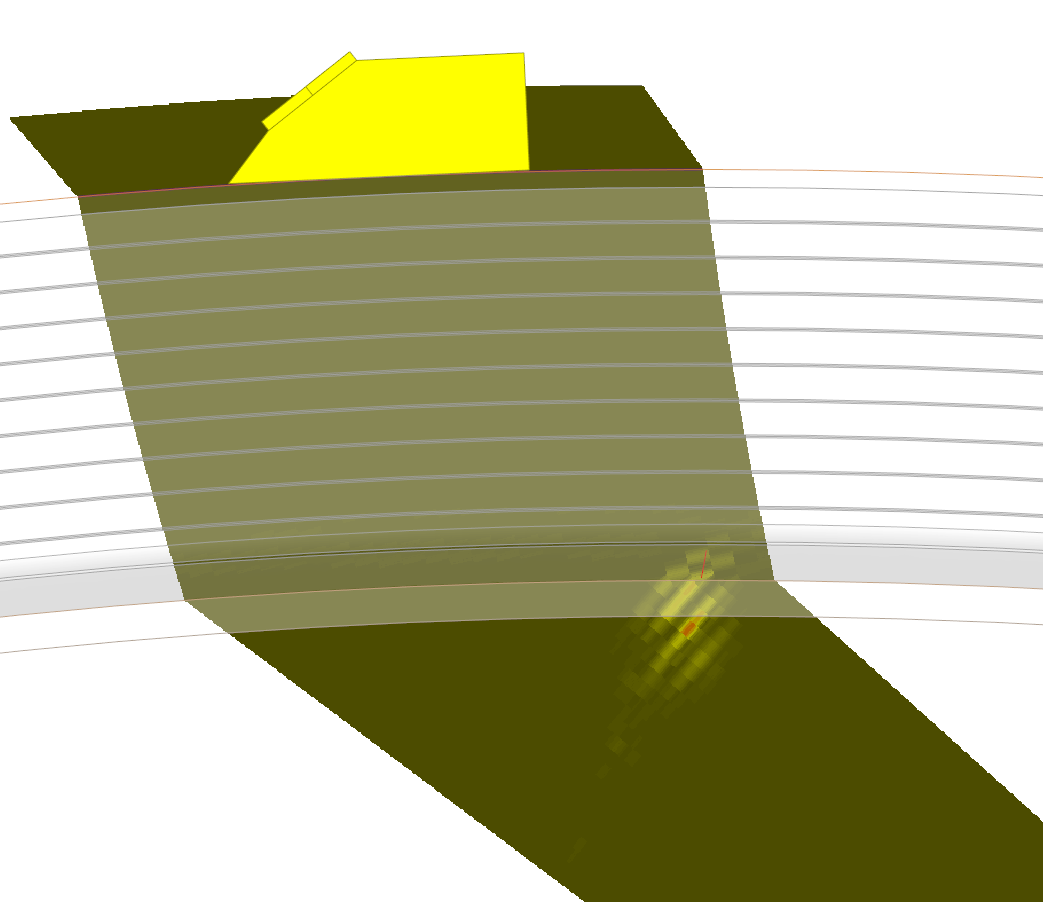 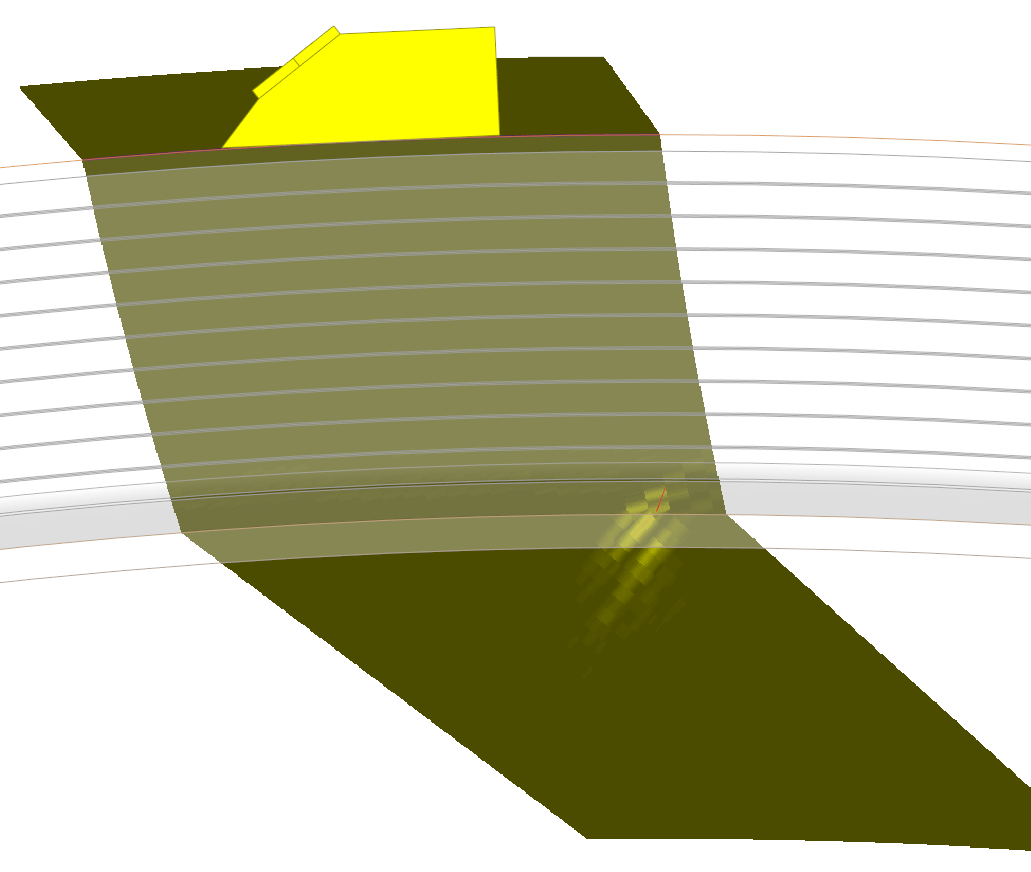 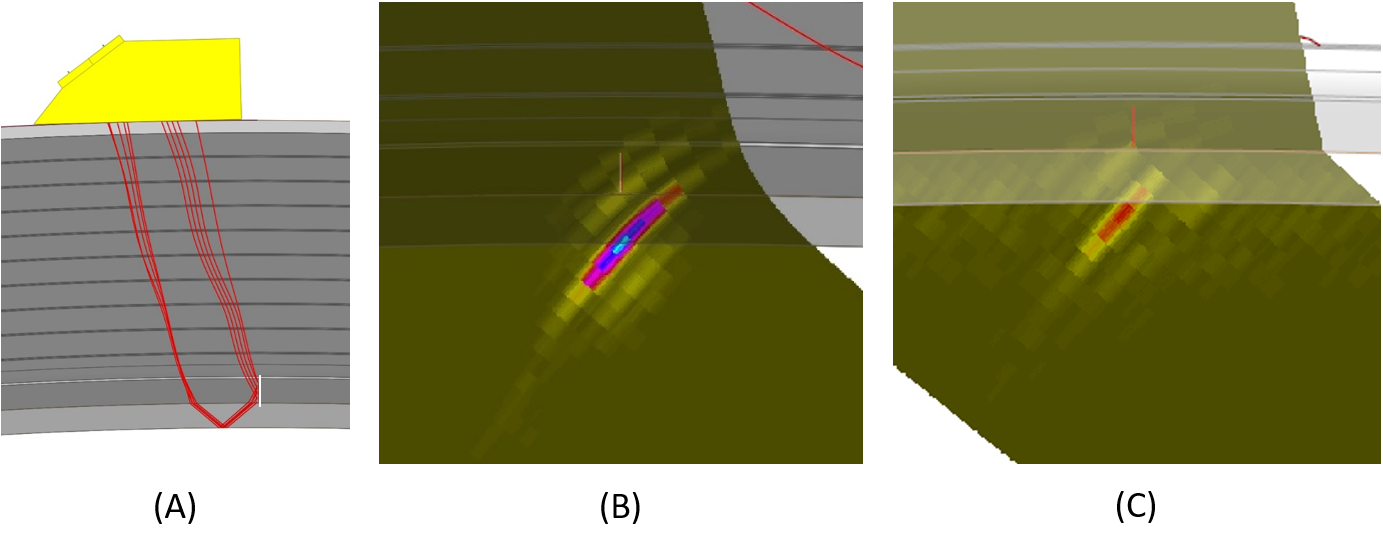 -10°
-11.3 dB
Branched
+8.9 dB
-20°
-14.7 dB
Simulation
Testing effects of crack angle on signal response strength
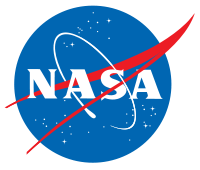 Simulating finding a weld crack in a shell to shell weld.
NASA Langley Research Center - Nondestructive Evaluation Sciences Branch
You can’t physically perform the inspection yet

Example: On orbit inspection of welds on the International Space Station
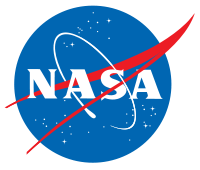 NASA Langley Research Center - Nondestructive Evaluation Sciences Branch
On-Orbit Inspection for the International Space Station
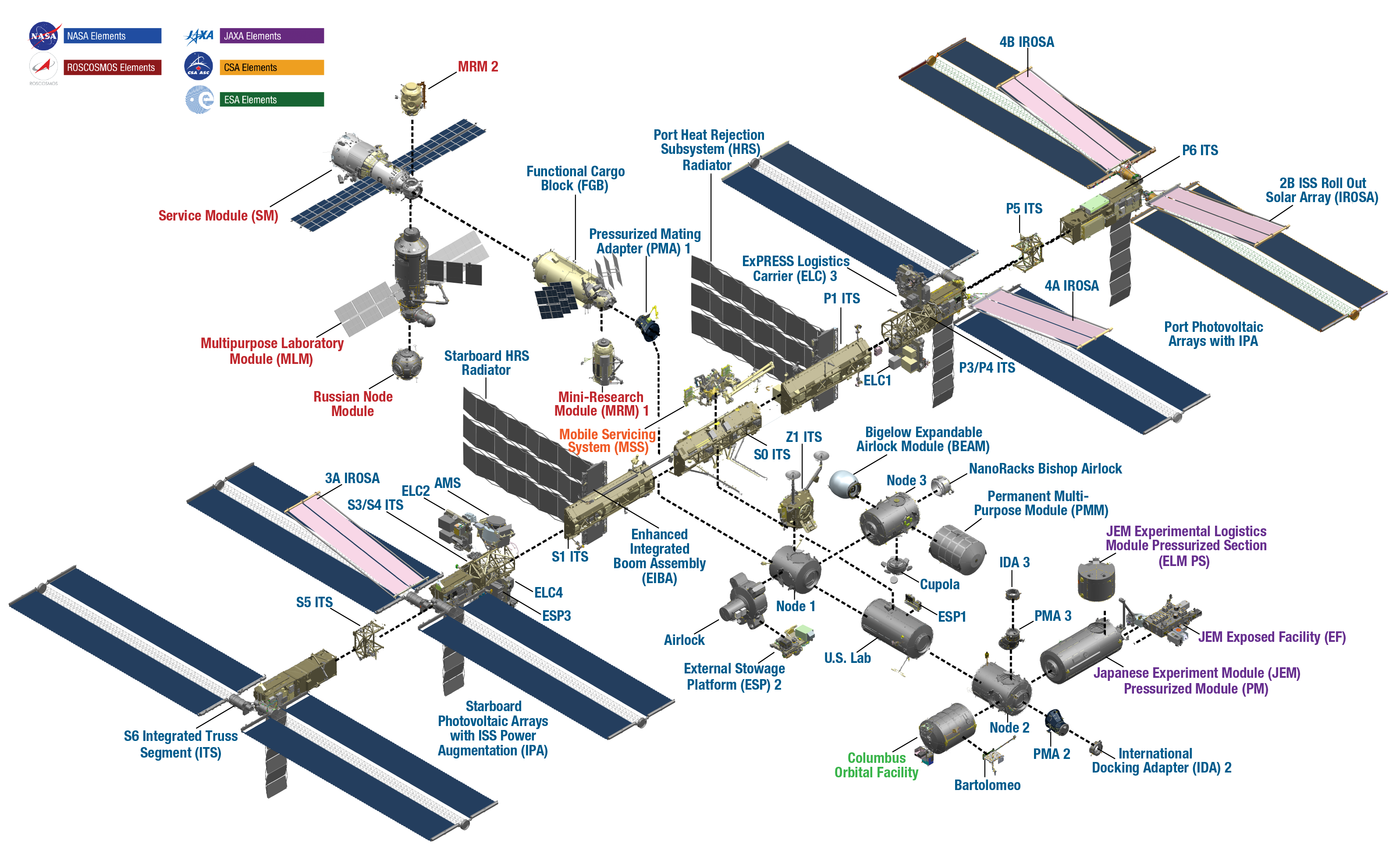 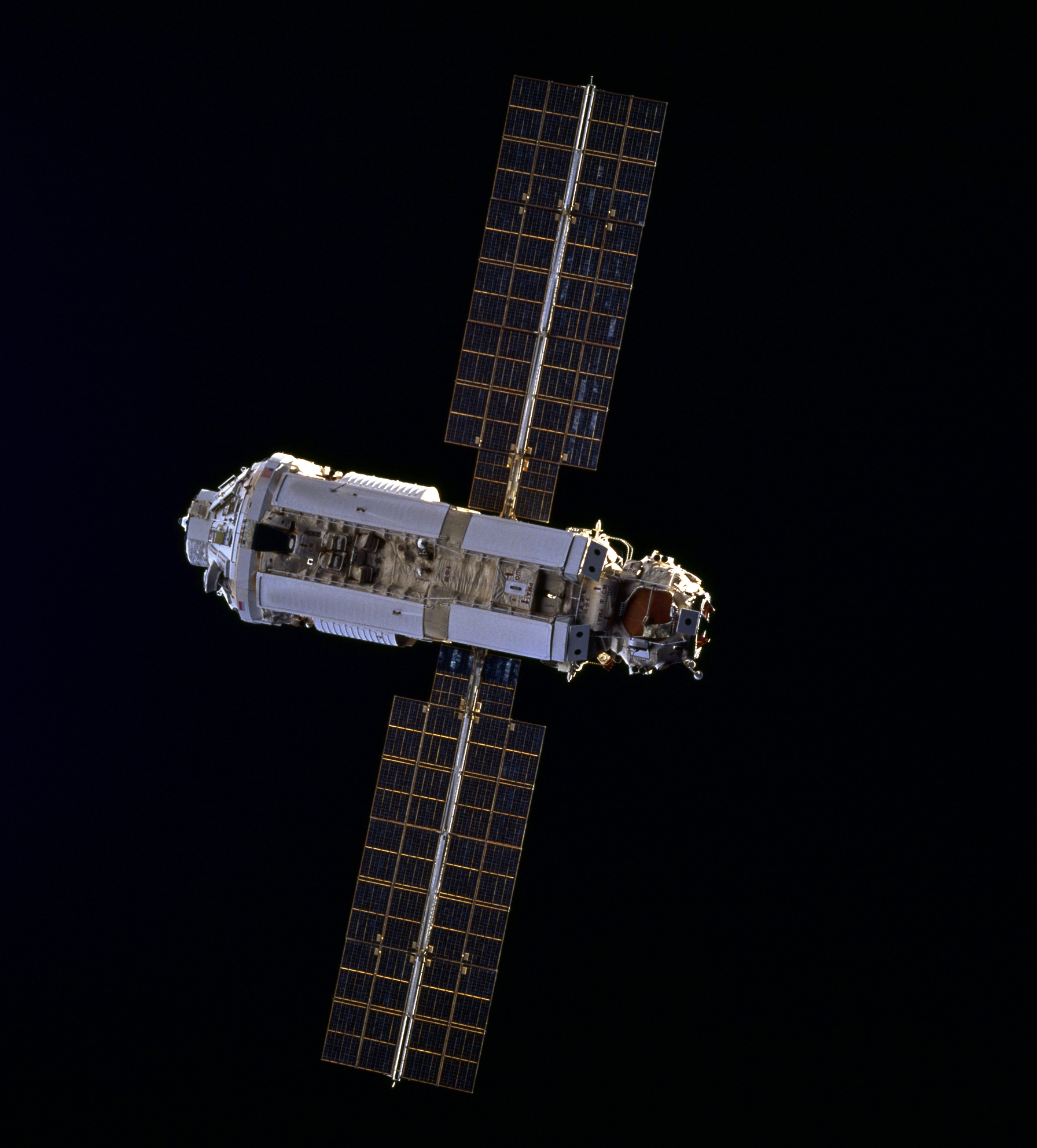 Testing effects of crack angle on signal response strength
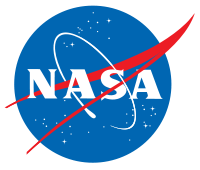 NASA Langley Research Center - Nondestructive Evaluation Sciences Branch
On-Orbit Inspection for the International Space Station
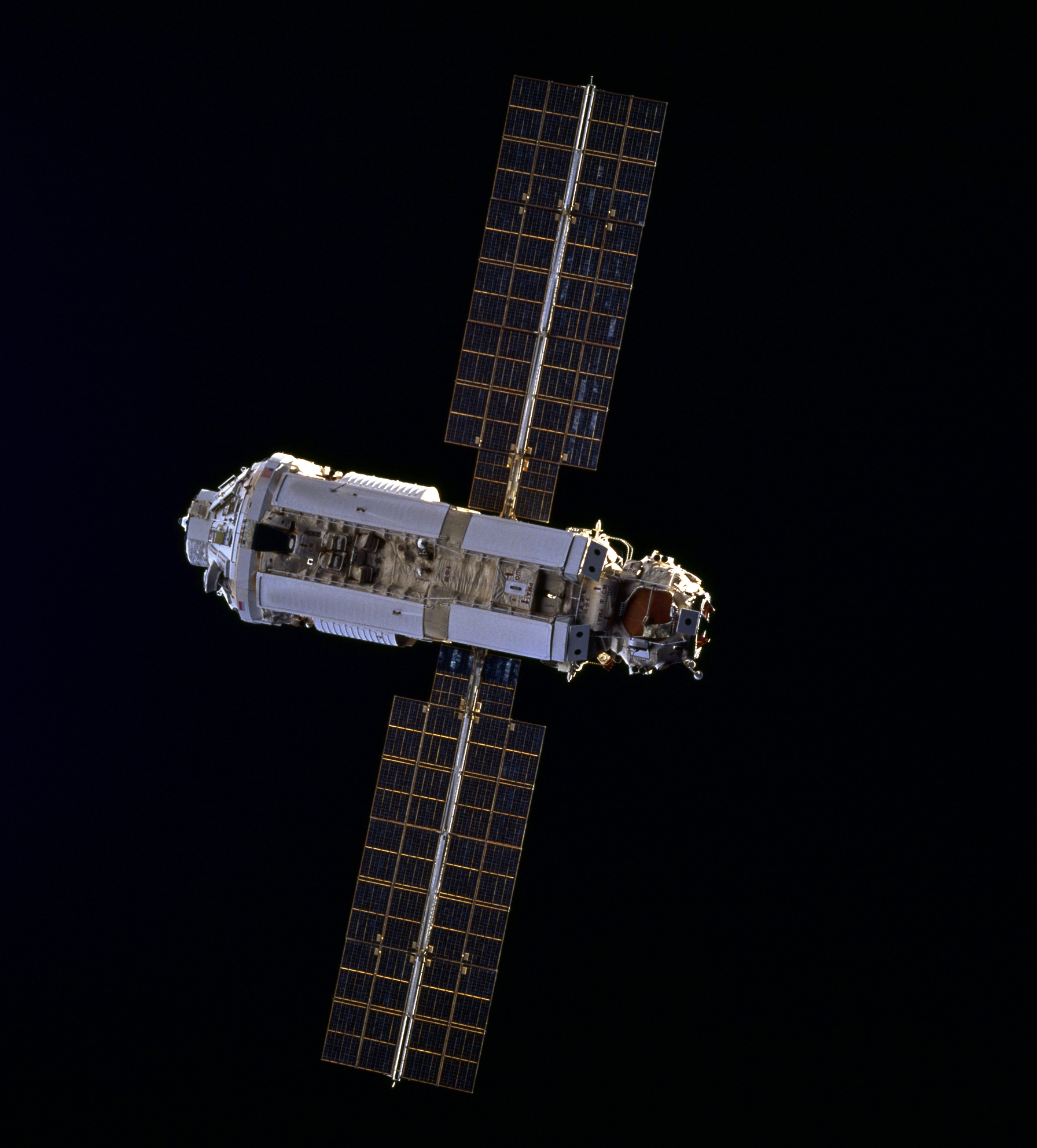 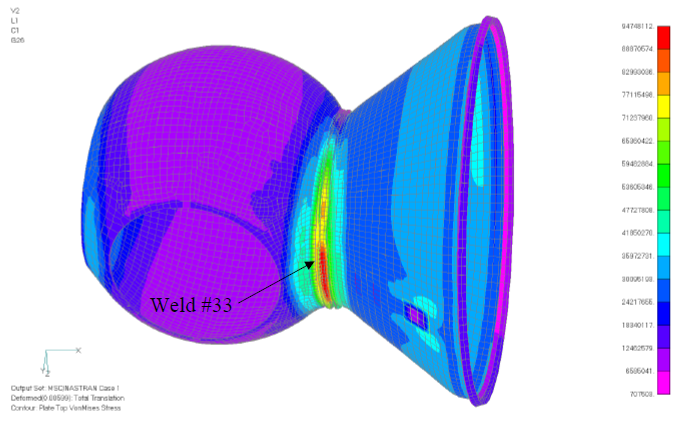 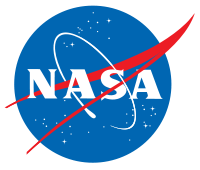 NASA Langley Research Center - Nondestructive Evaluation Sciences Branch
Working with incomplete information
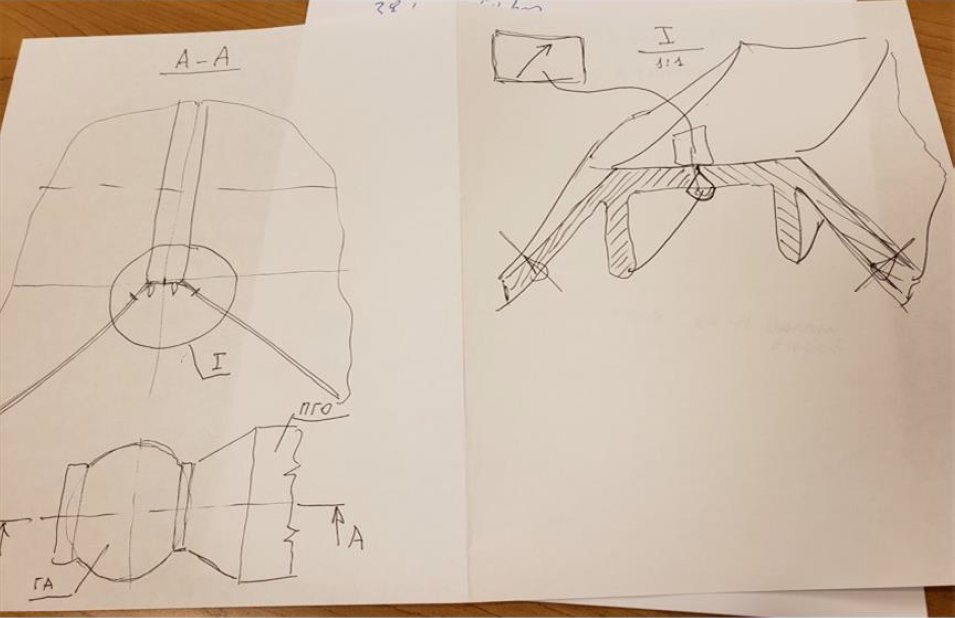 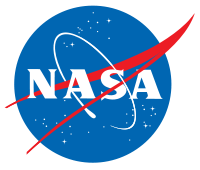 NASA Langley Research Center - Nondestructive Evaluation Sciences Branch
Working with incomplete information
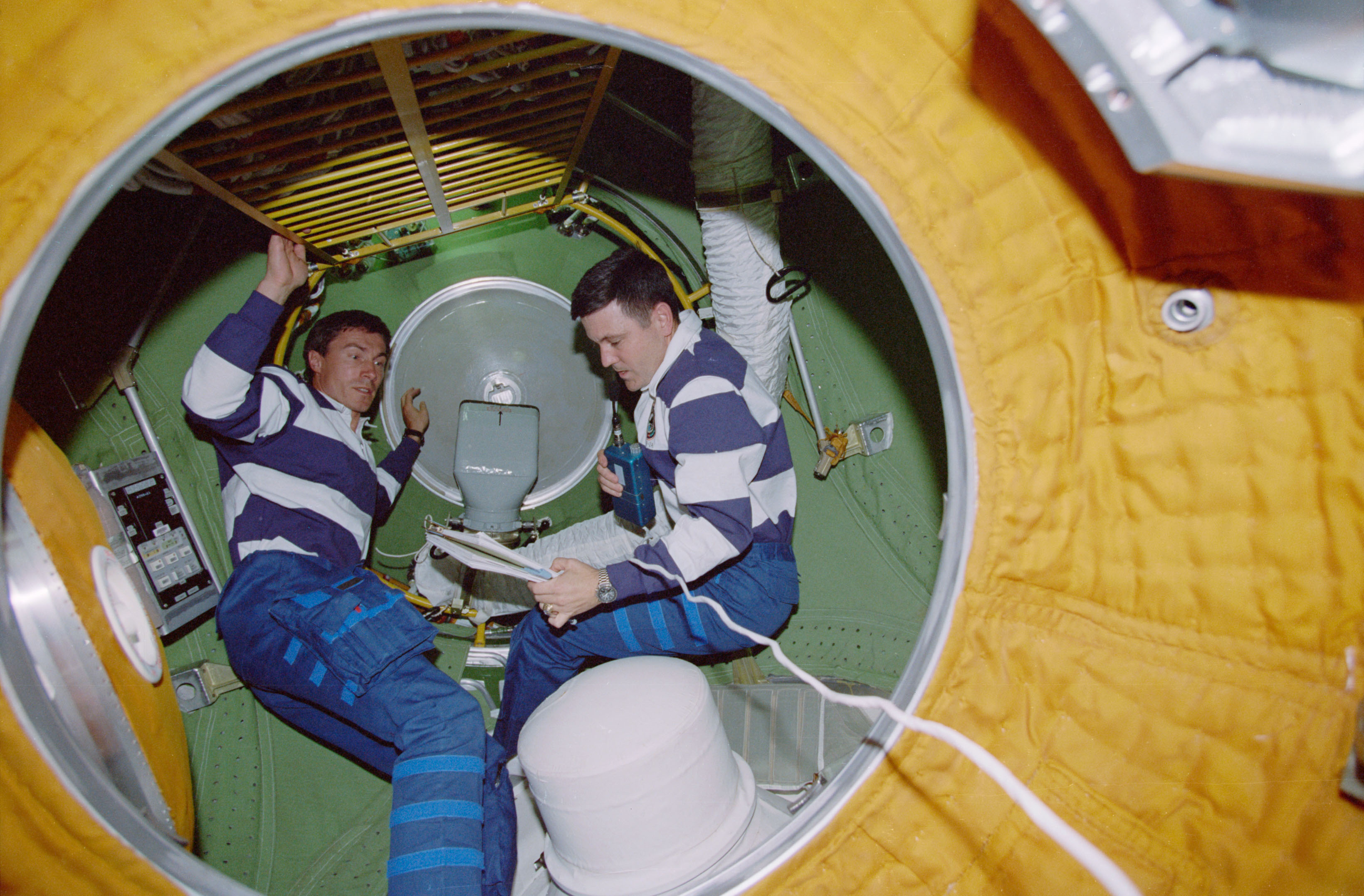 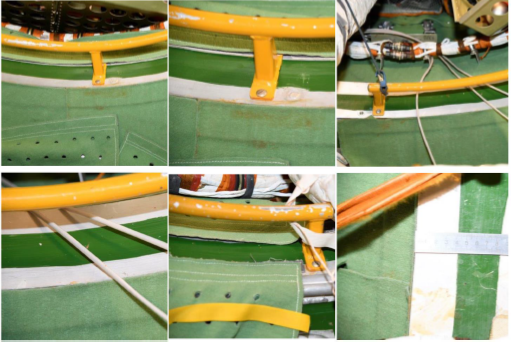 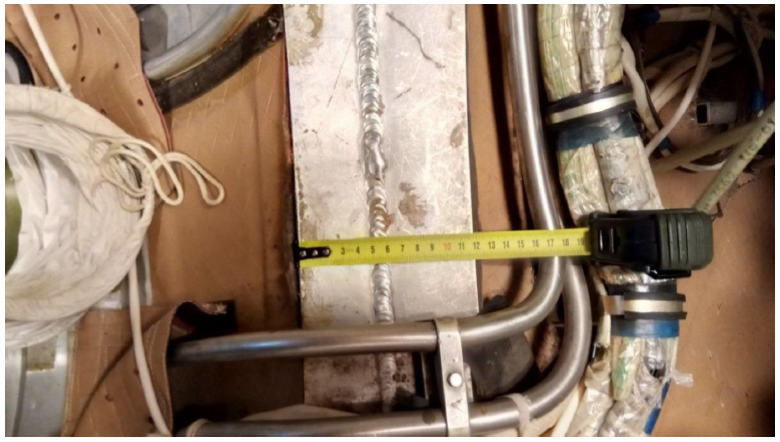 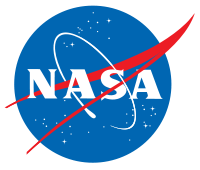 NASA Langley Research Center - Nondestructive Evaluation Sciences Branch
CIVA Model Live Demo
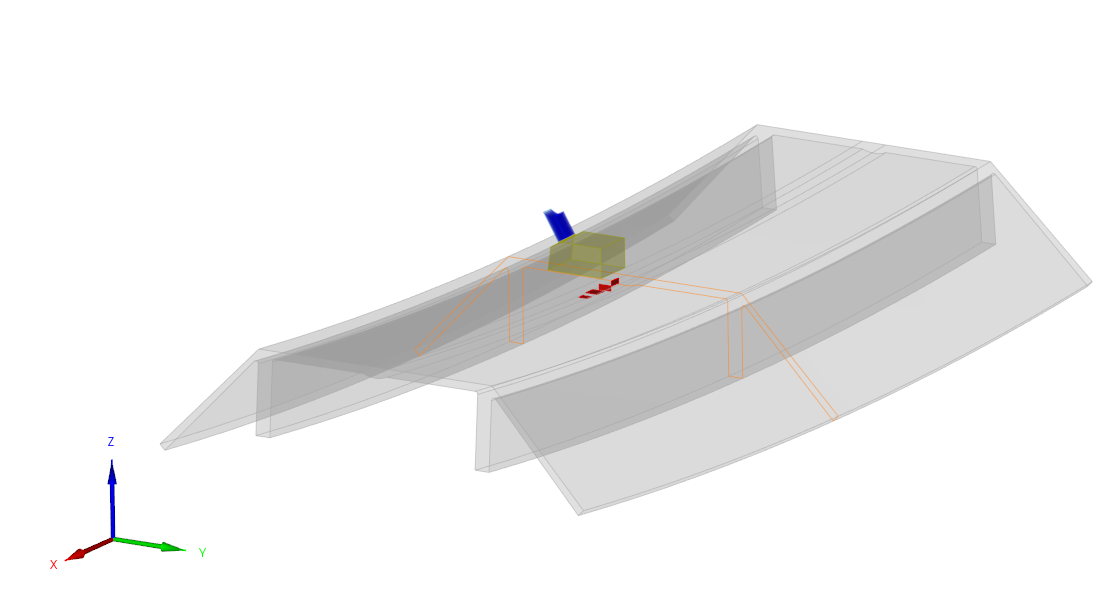 Models used in these demos are not the same as the real structure, just artificial representations. These were generated to demonstrate the concept.
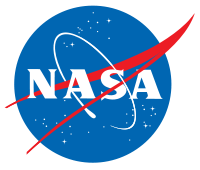 NASA Langley Research Center - Nondestructive Evaluation Sciences Branch
Summary
Numerical simulation of inspection has been the subject of research for several decades. Only relatively recently has the technology matured to the point where we can start using these tools to integrate into and solve real world problems, we just need to figure out the best way how. 

Simulations offer several new and expanded capabilities, including:
Reduce time by finding the optimal equipment configuration, instead of trial and error
Produce estimated results to help prepare procedures and show inspectors what they can expect in the field
Help plan for eventualities that would normally cause delays
Help process the data by matching inspection results to simulated defects (inverse problem)

Things that we need to work on to further mature the application NDE simulations
Optimize integration into existing workflows
Focus and filter strategy for result delivery, making cross-discipline communication more efficient
Rapid and efficient verification/validation (V&V) strategies, and identifying what we can do prior to V&V
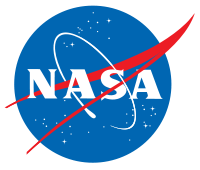 NASA Langley Research Center - Nondestructive Evaluation Sciences Branch